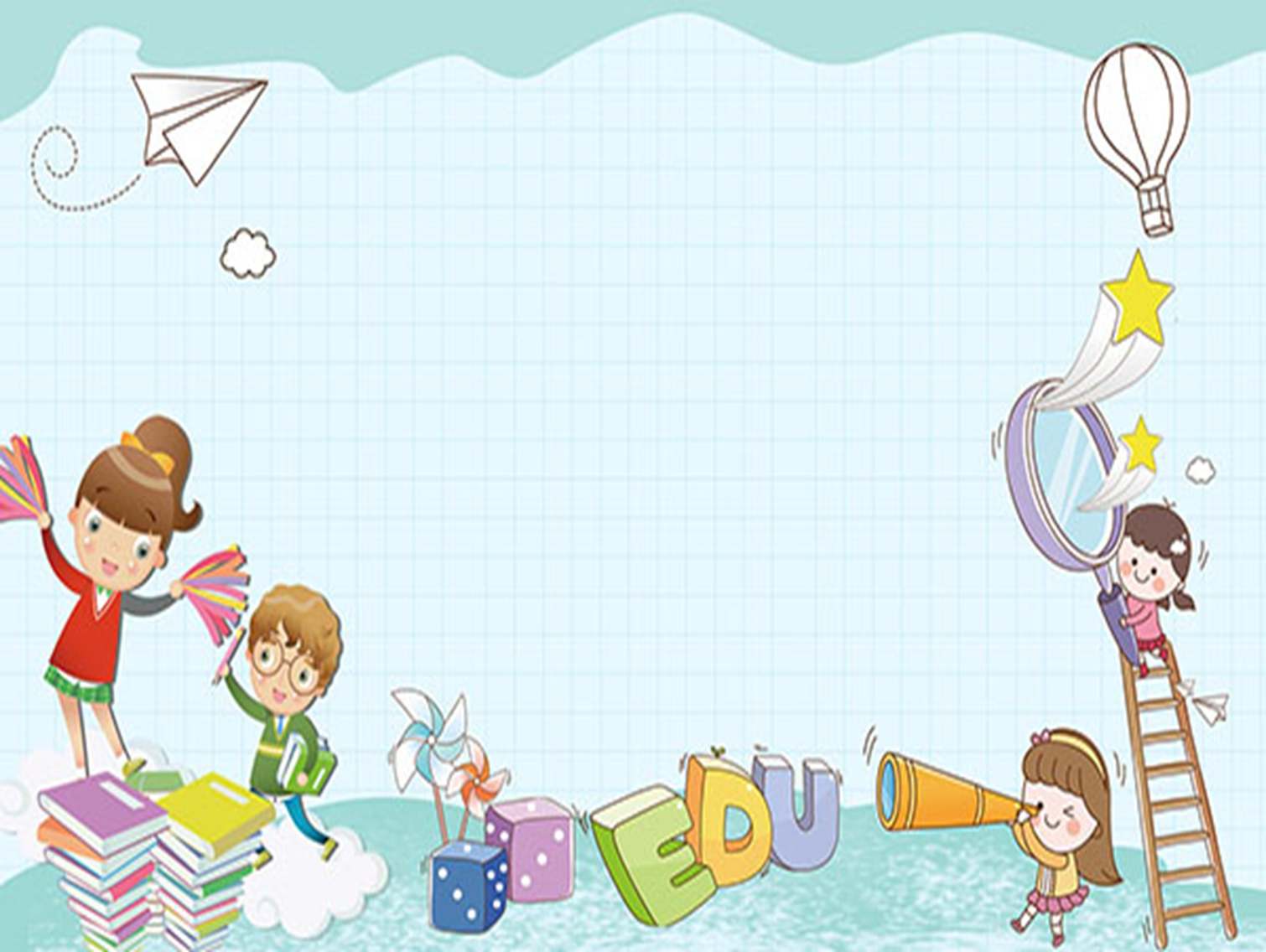 UBND Quận Long Biên
Trường Mầm non Tuổi Hoa
Lĩnh vực: Phát triển nhận thức
Đề tài: Xếp Tương ứng 1 - 1
Lứa tuổi: 4- 5 tuổi
Giáo viên: Nguyễn Thị Thúy Ngân
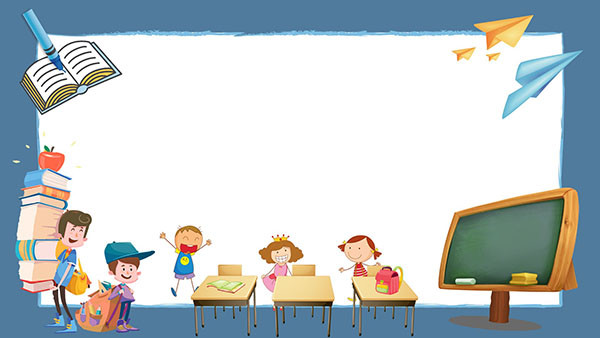 Bài hát
 Trời nắng trời mưa
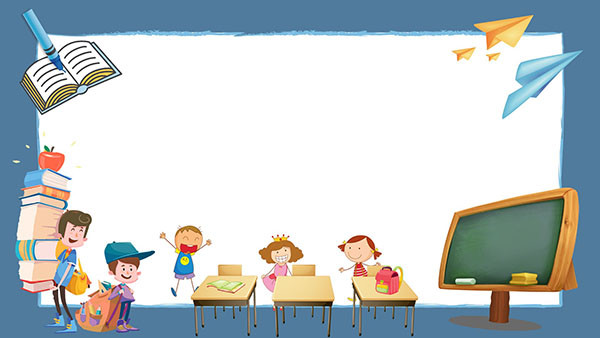 Trò chơi: Tìm hình
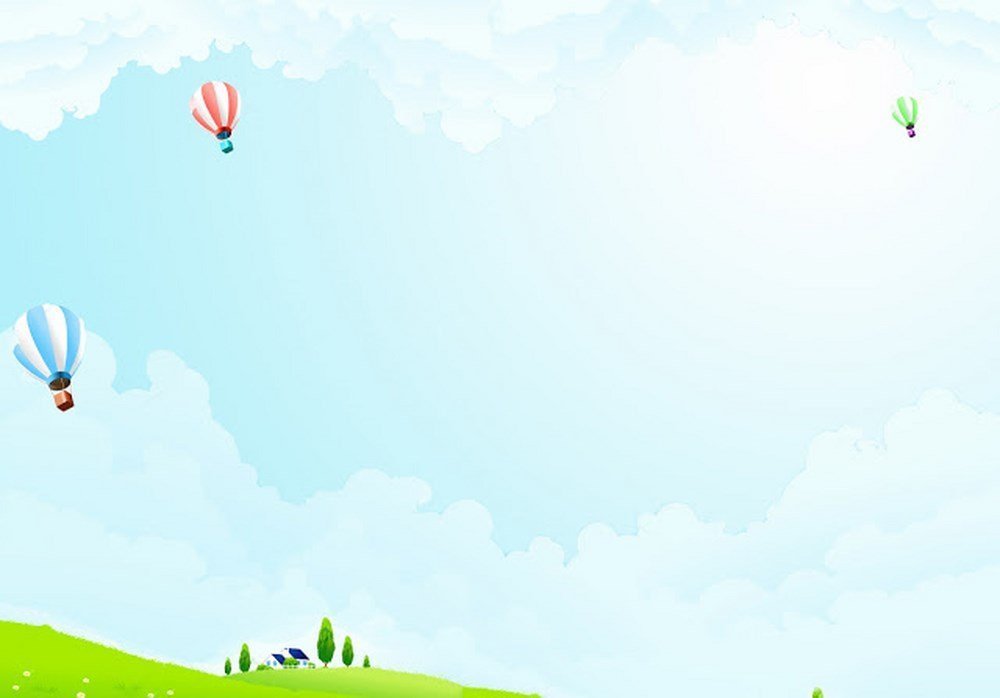 Đâu là đồ vật có dạng hình tròn?
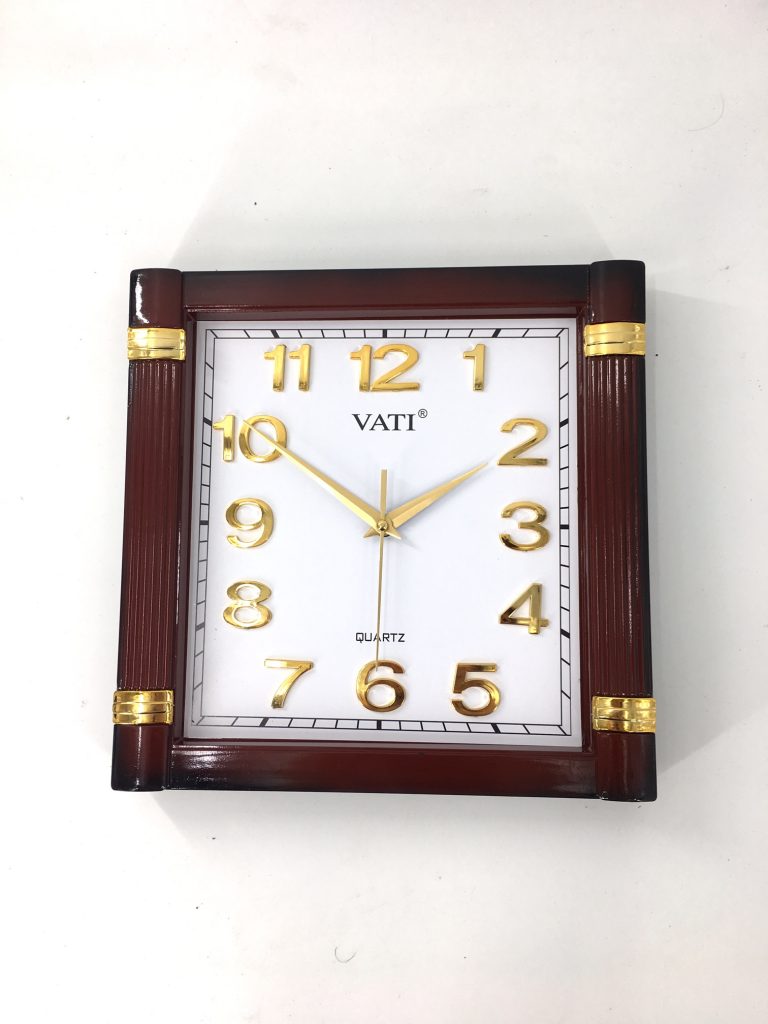 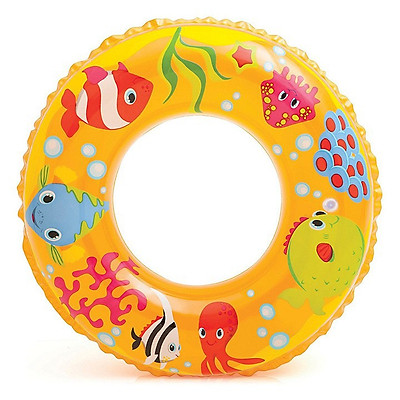 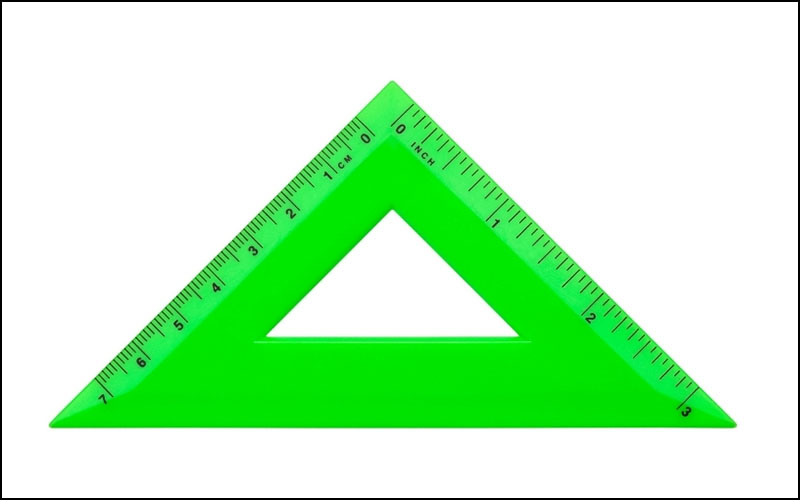 Cái Phao bơi
Đồng hồ
Thước  kẻ
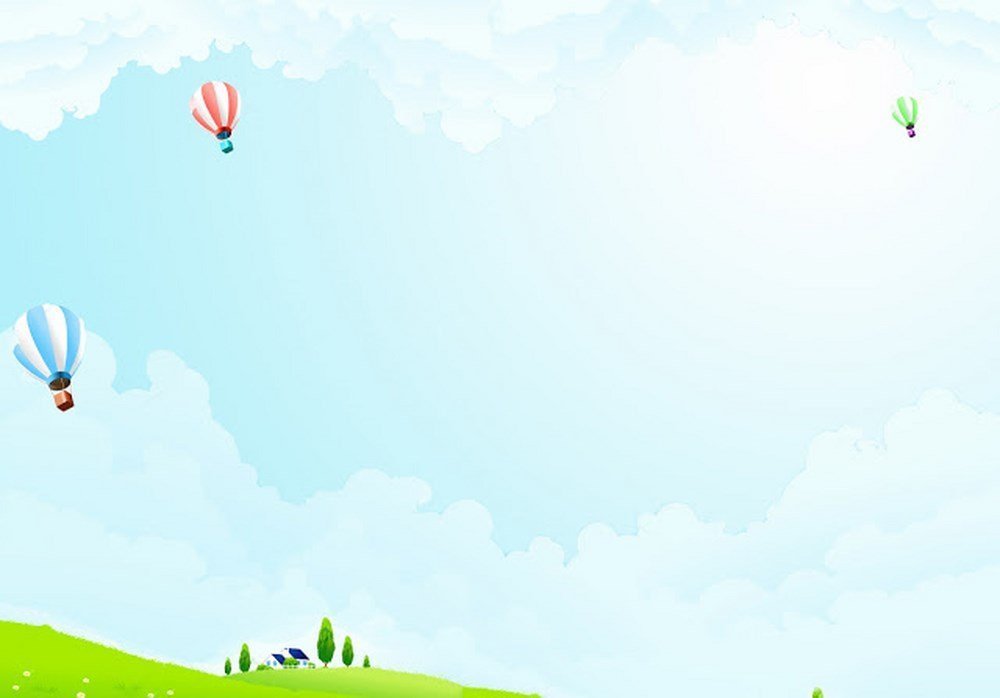 Đâu là đồ vật có dạng hình tam giác?
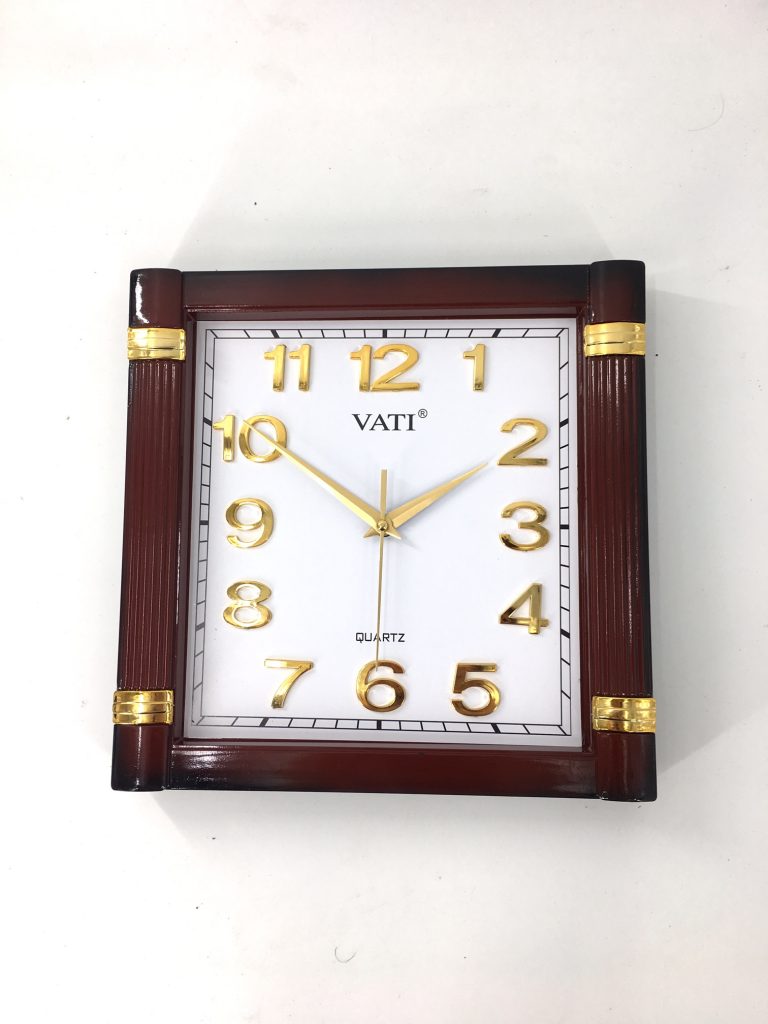 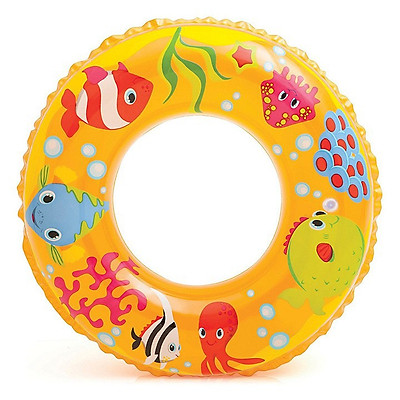 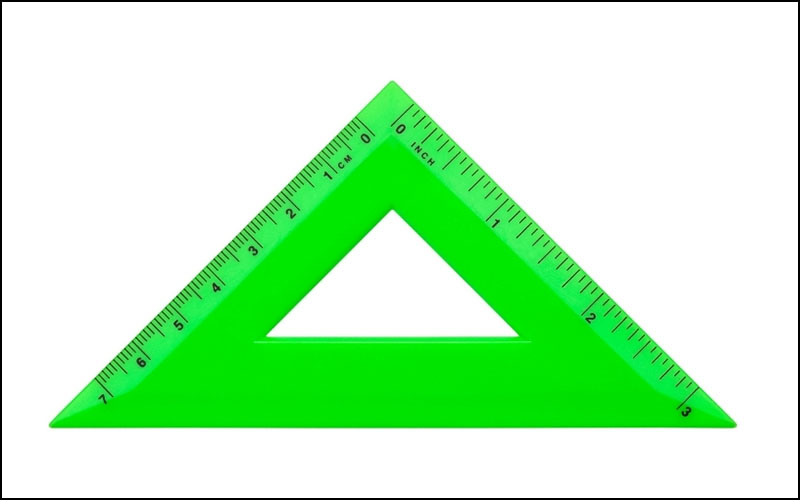 Cái Phao bơi
Đồng hồ
Thước  kẻ
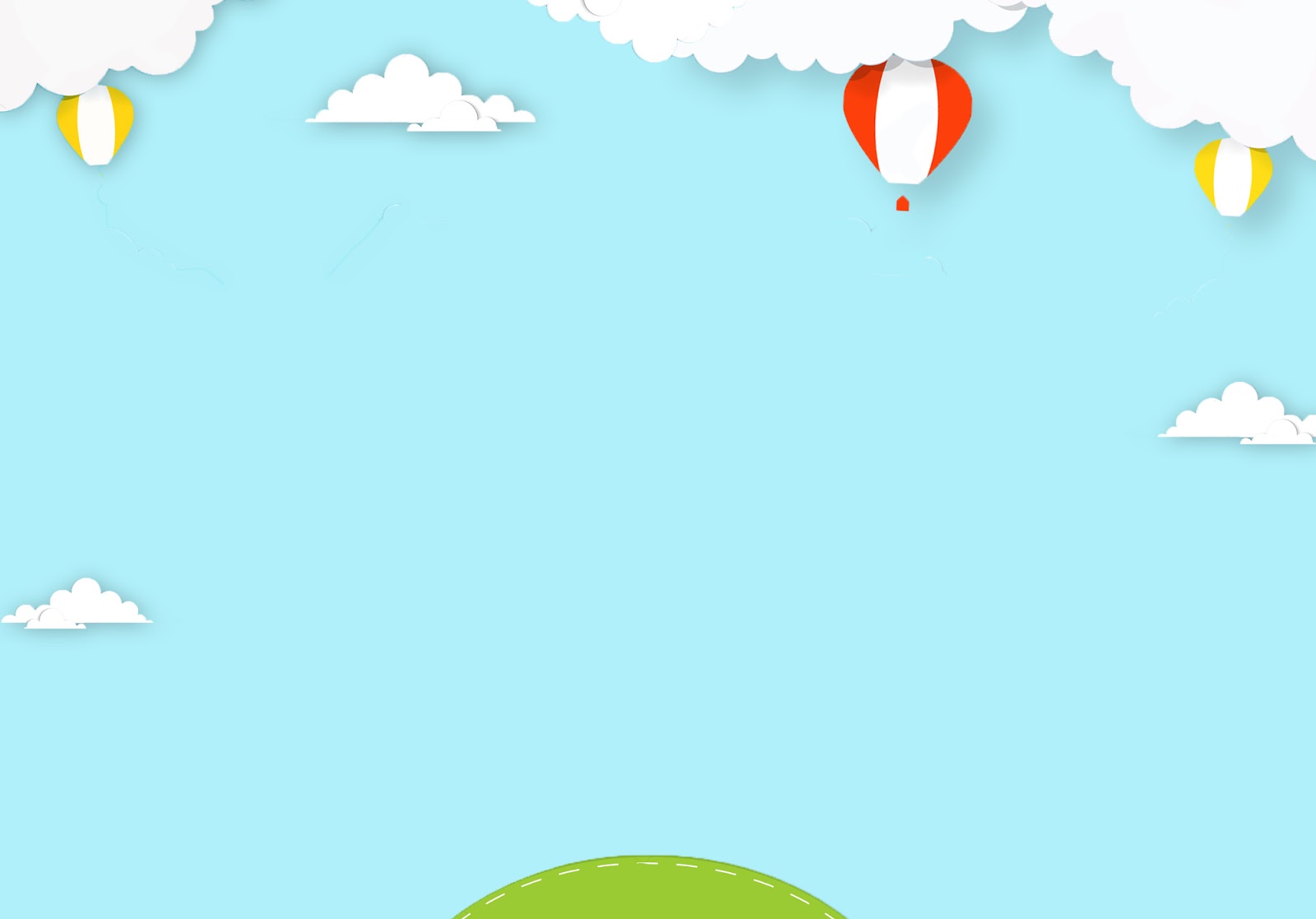 Xếp tương ứng 1 - 1
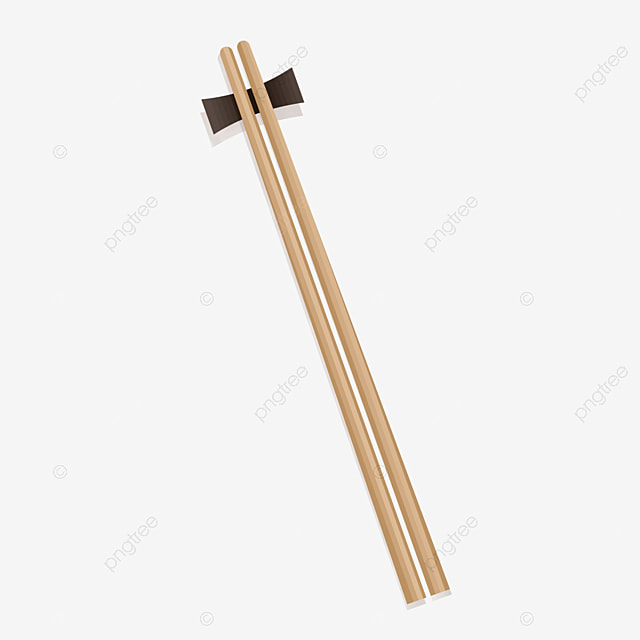 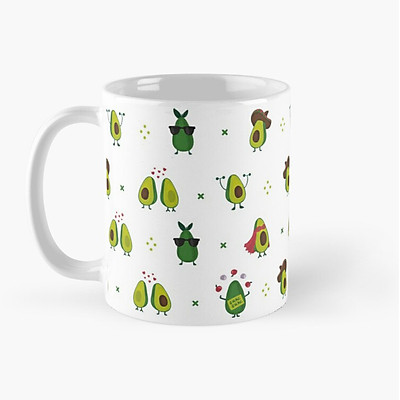 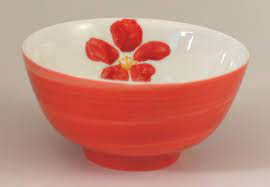 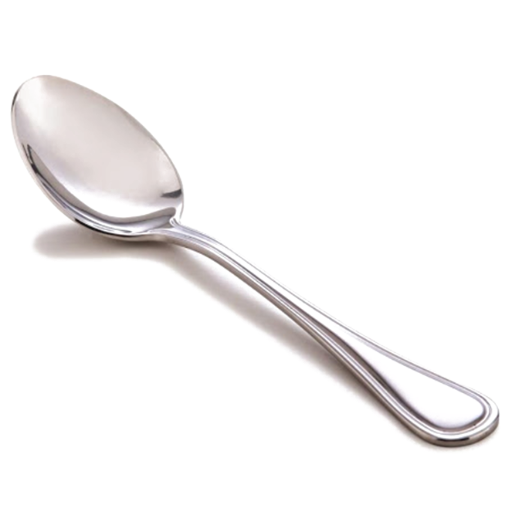 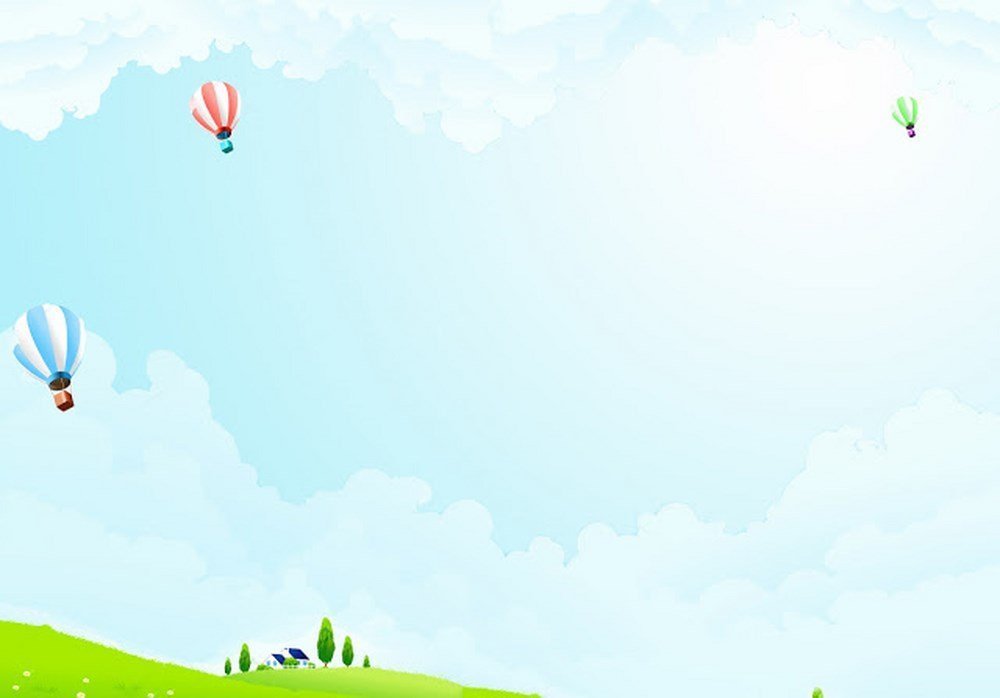 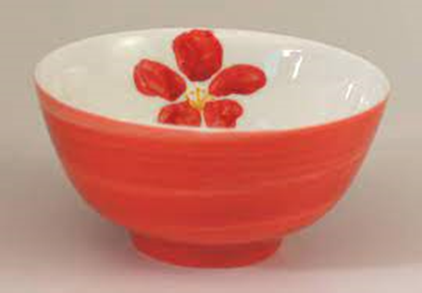 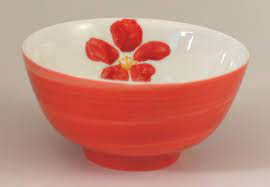 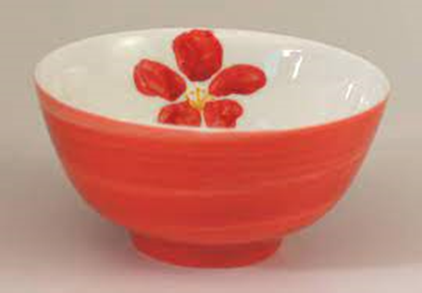 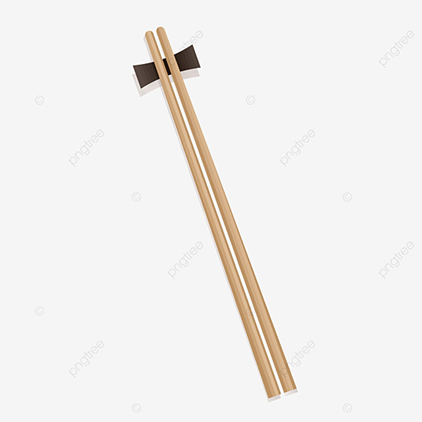 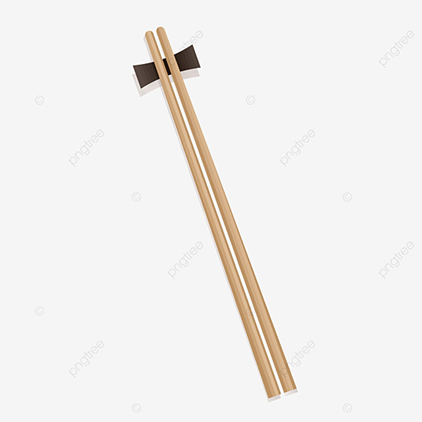 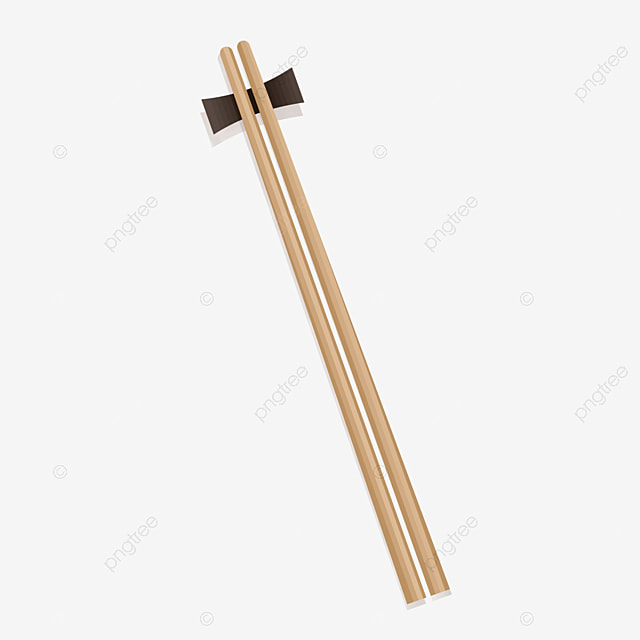 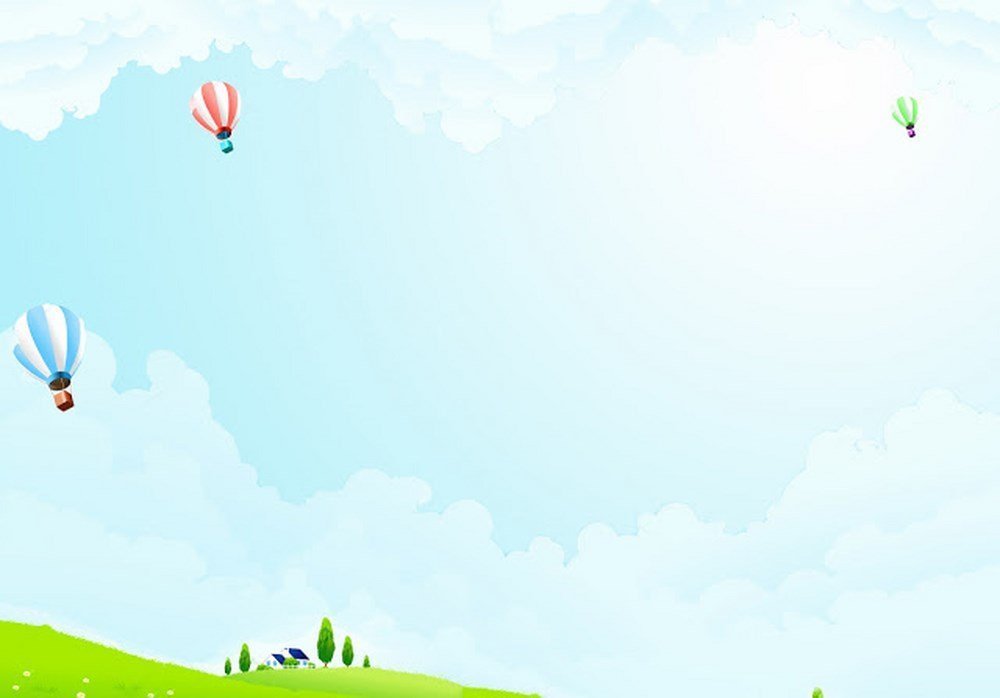 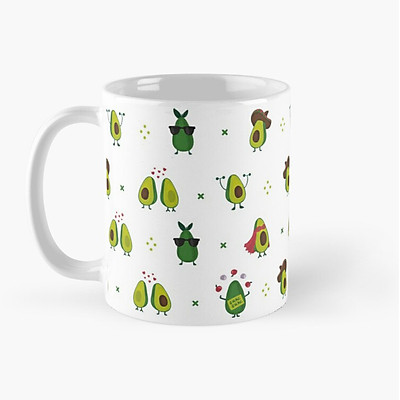 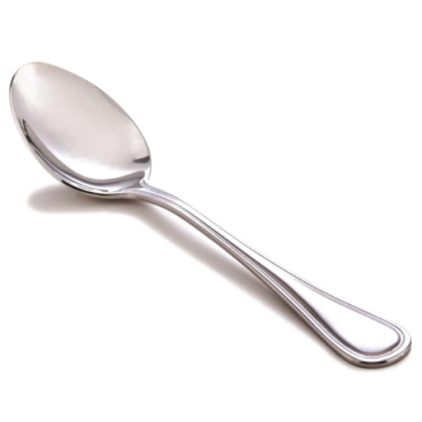 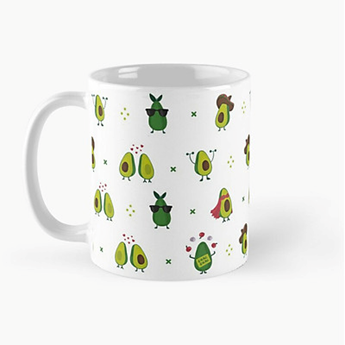 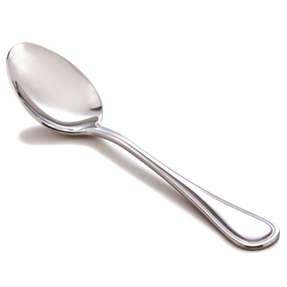 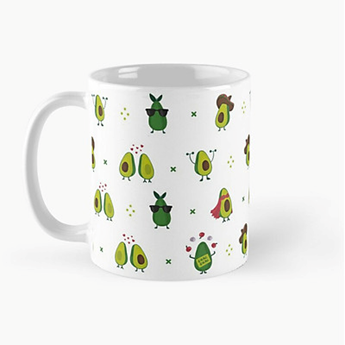 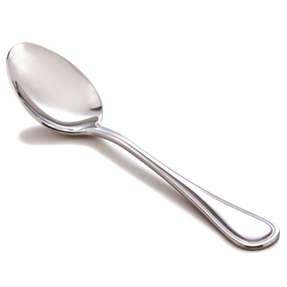 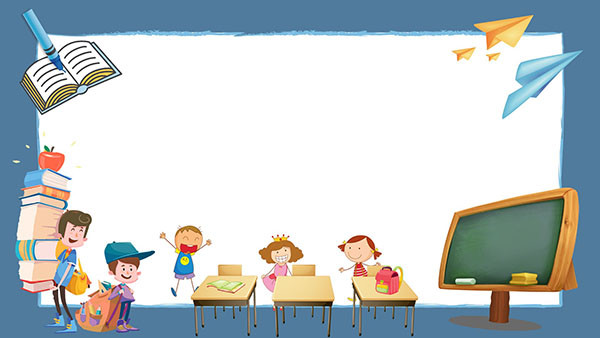 Trò chơi
 Ai thông minh
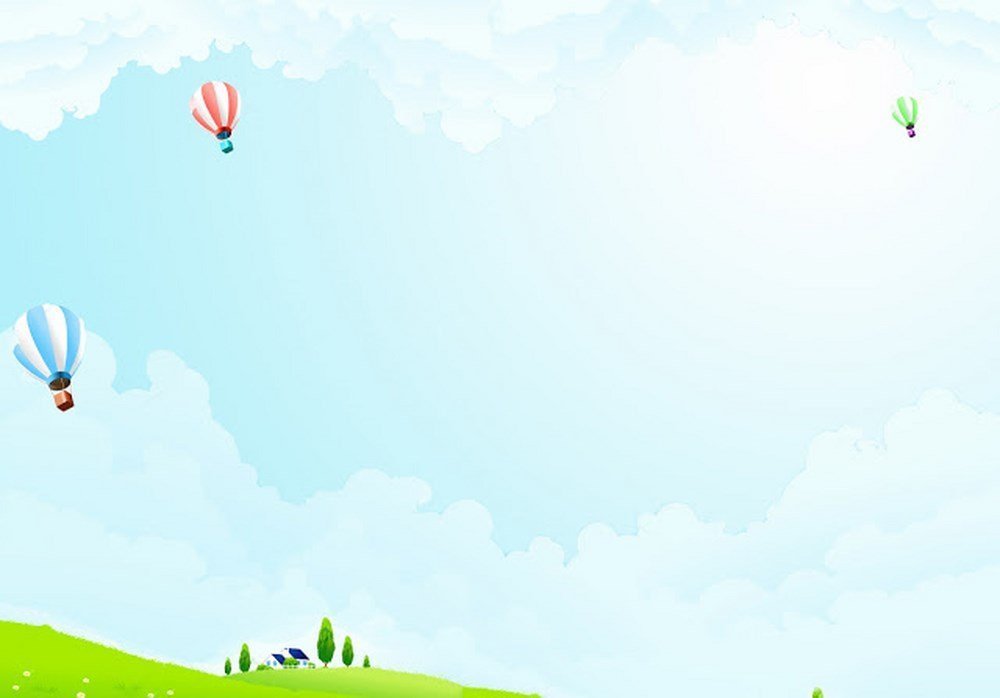 Các con hãy tìm nhóm đồ vật ghép tương ứng 1-1
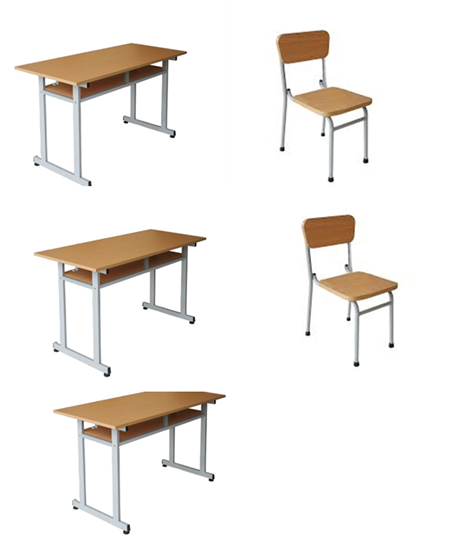 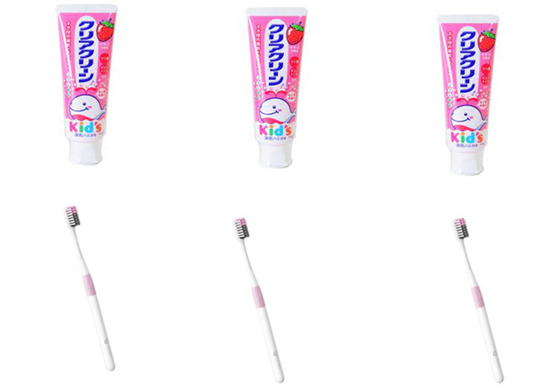 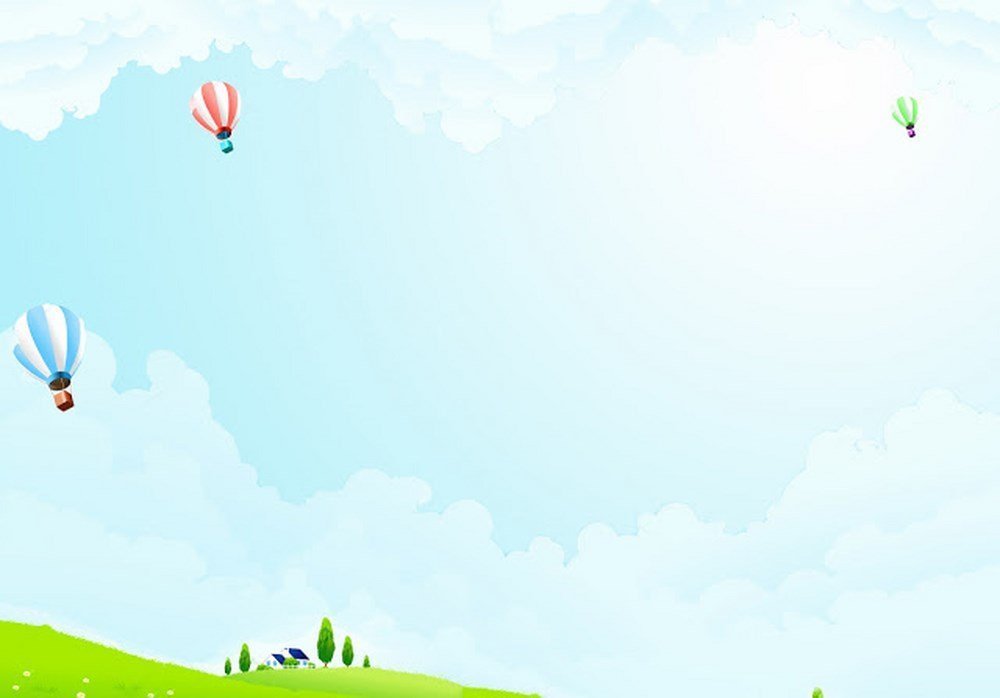 Các con hãy tìm và nối con vật với đồ ăn yêu thích
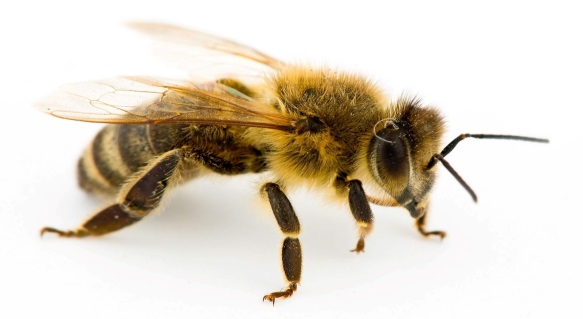 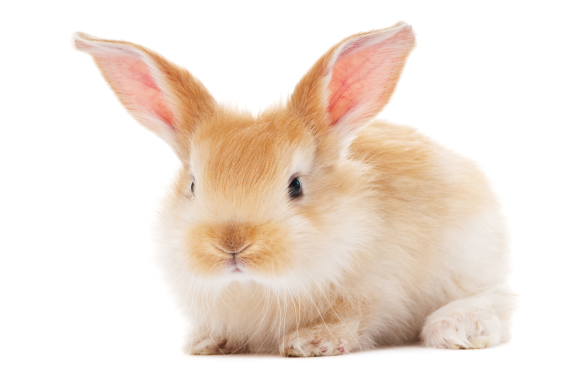 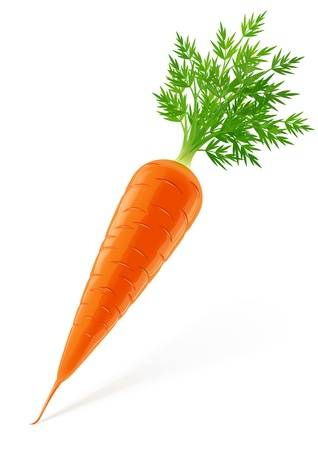 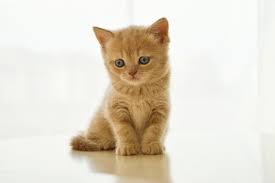 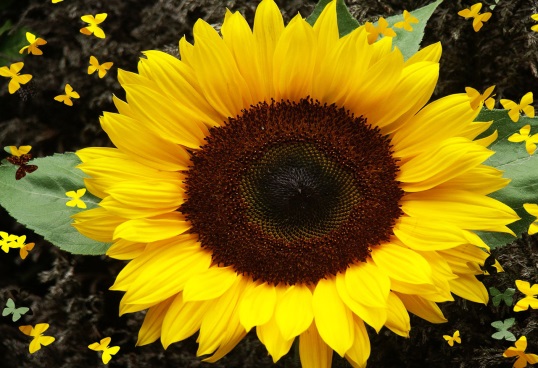 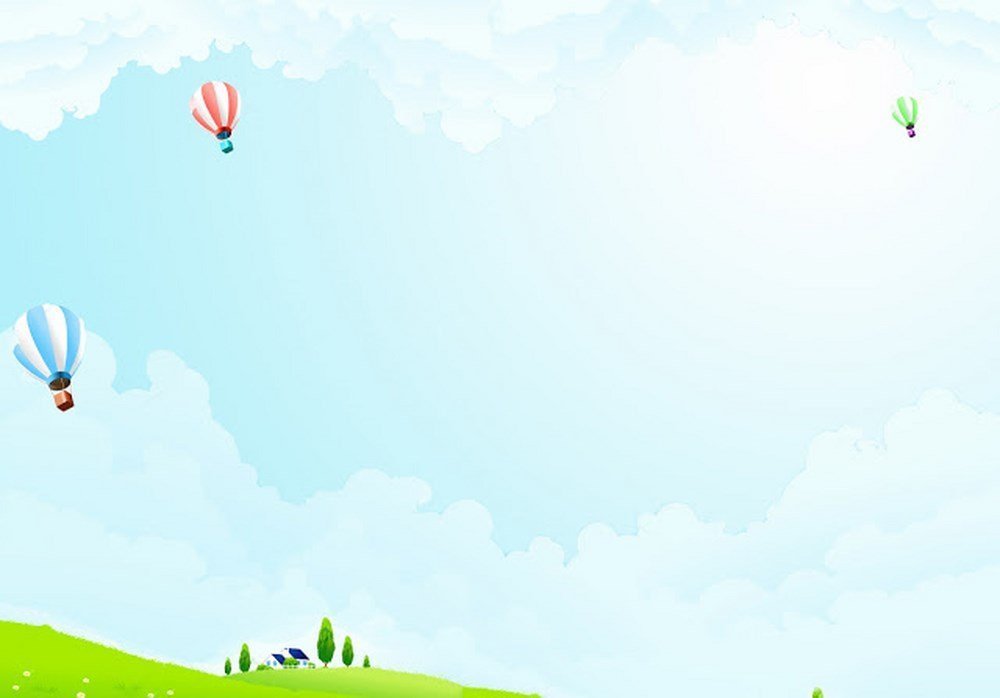 Các con hãy tìm và nối cặp con vật mẹ - con
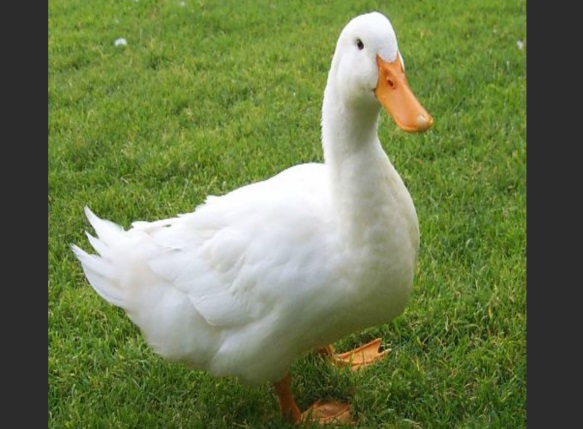 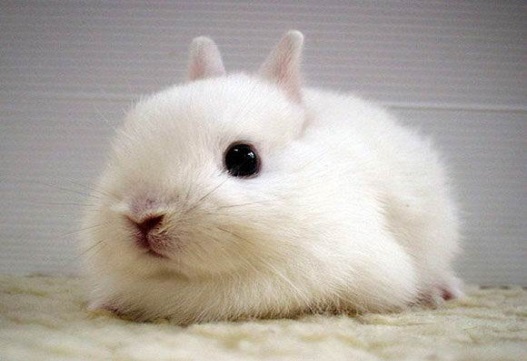 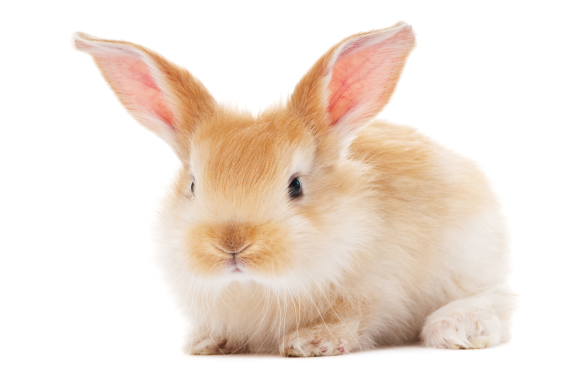 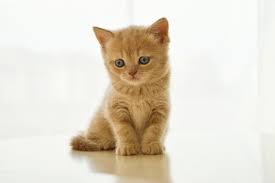 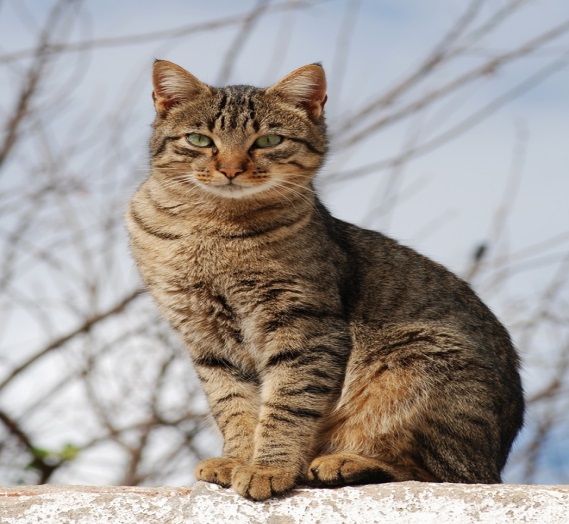 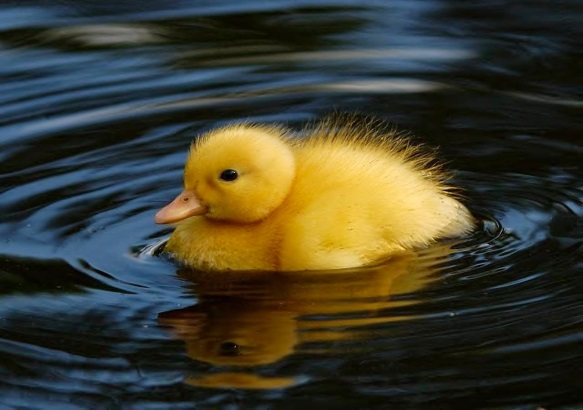